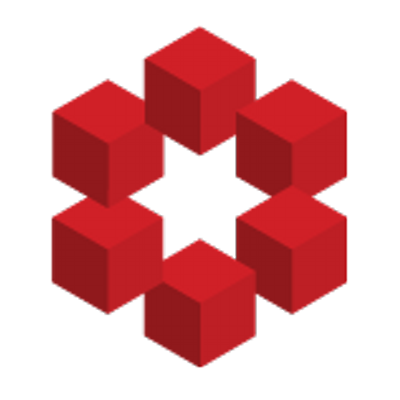 1st unit: Polya
Assignment #1
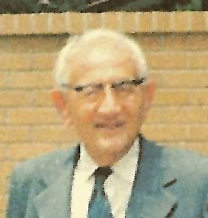 “Teaching is giving opportunities to students to discover things by themselves"﻿
George Pólya (1887-1985)
How is this related to problem solving?
Heuristic strategies
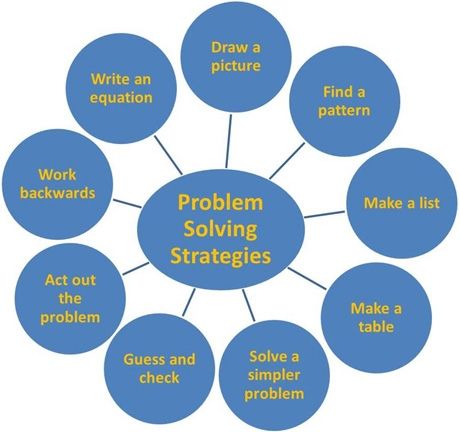 Tα 4 stages of problem solving
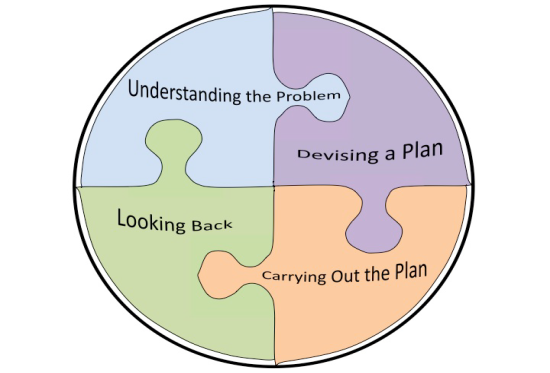 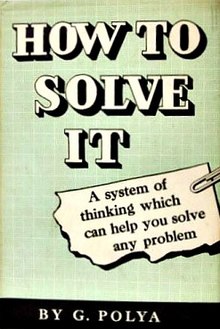 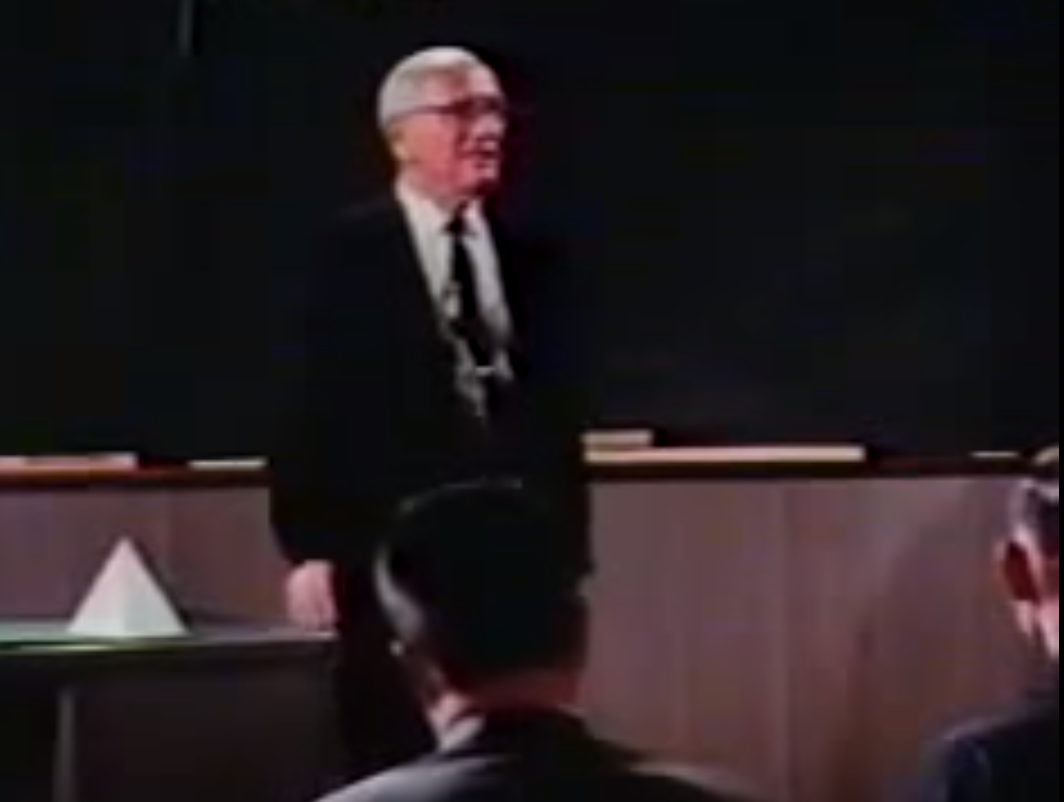 Watch the video and respond to the following questions
The problem Polya teaches in his classroom 
	‘in how many parts 5 planes divide the space’

https://www.youtube.com/watch?v=h0gbw-Ur_do

What are the main heuristic strategies Polya uses in his teaching? How do they contributed in the problem solution? 
What aspect of Polya’s teaching you find as the most interesting?